NORC at the University of Chicago
Overview of Evaluation Designs
1
Learning Objectives
By the end of this presentation, you will be able to:
Explain evaluation design 
Describe the differences between types of evaluation designs
Identify the key elements of each type of evaluation design
Understand the key considerations in selecting a design for conducting an evaluation of your AmeriCorps program
2
[Speaker Notes: Facilitator notes: For this presentation, we have identified a number of learning objectives.  

By the end of this presentation, you will be able to: 
- Explain evaluation design 
- Describe the differences between types of evaluation designs
- Identify the key elements of each type of evaluation design
- Understand the key considerations in selecting a design for conducting an evaluation of your AmeriCorps program]
Overview of the Presentation
What is evidence and evaluation?
What is evaluation design?
AmeriCorps’ evaluation continuum
How to select an appropriate evaluation design for your program
Key elements of each type of evaluation design
Evaluation resources and tools
3
[Speaker Notes: Facilitator notes: This presentation will cover the following:

What is evidence and evaluation?
What is evaluation design?
AmeriCorps’ evaluation continuum
How to select an appropriate evaluation design for your program
Key elements of each type of evaluation design
Evaluation resources and tools

To facilitate your understanding of the information presented, we also provide a few exercises that we’ll be doing at various points during the presentation.]
What is Evidence?
“The available body of facts or information indicating whether a belief or proposition is true or valid” 
	--OMB Circular No. A-11 Section 200 page 13
4
[Speaker Notes: Facilitator notes: On this slide we provide the official definition of evidence from the federal government. But the simpler way to say this is that evidence is facts that support why the program activities that you are doing are beneficial and worth the investment.]
Why is Evidence Important?
Evidence generates credible, relevant, and actionable information about [AmeriCorps’] organizational effectiveness, operational performance, and the outcomes of national service programs
Building evidence for what works, for whom, and under what circumstances, is a central part of ensuring the public’s access to effective solutions.
Evidence supports innovation, improvement, and learning

--AmeriCorps Strategic Learning and Evidence Building Plan, 2022-2026
5
[Speaker Notes: Facilitator notes: Evidence is important for the following reasons as per the AmeriCorps Strategic Learning and Evidence Building Plan, 2022-2026:
Providing credible and relevant evidence of AmeriCorps’ effectiveness is important for supporting the understanding that AmeriCorps is an effective agency and the national service programs they fund are achieving important outcomes.
Evidence is important for continued quality improvement and growth within AmeriCorps programs. Building evidence for what works, for whom, and under what circumstances, is a central part of ensuring the public’s access to effective solutions
Finally, evidence supports innovation, improvement, and learning within programs. Evidence is really a tool that should be used to inform program practices.]
What is Evaluation?
Evaluation is the use of research methods to assess a program’s design, implementation, outcomes, or impacts.
Evaluation looks at the results of your investment of time, expertise, resources, and energy, and compares those results with what you said you wanted to achieve in your program’s logic model.
6
[Speaker Notes: Facilitator notes: Evaluation is the use of research methods to assess a program’s design, implementation, and/or outcomes. Every evaluation is essentially a research or discovery project. Evaluation looks at the results of your investment of time, expertise, resources and energy, and compares those results with what you said you wanted to achieve in your program’s logic model. Your research may be about determining how effective your program or intervention is overall, which parts of it are working well, and which components need adjustment. 

For more information on logic models, AmeriCorps grantees should refer to the module, “How to Develop a Program Logic Model” located on AmeriCorps’ Evaluation Resources page.]
Why are Evaluation and Evidence Building Important?
Evaluation is a key driver of AmeriCorps program development, implementation, and continuous quality improvement
Evaluation enables programs to systematically build evidence of effectiveness
7
[Speaker Notes: Facilitator notes: Evidence building and evaluation are important because they are key drivers of AmeriCorps program development, implementation, and continuous quality improvement.]
Performance Measurement and Program Evaluation
8
[Speaker Notes: Facilitator notes: Before we discuss evaluation design, we first want to provide you with a brief overview of performance measurement and program evaluation, and, in particular, how these activities differ from one another. While both performance measurement and program evaluation are considered measurement activities, the two activities serve different purposes.

Some of you may already know what performance measurement is because it’s an activity that you should already be doing in your program. Performance measurement is the ongoing monitoring and reporting of program accomplishments and progress toward its pre-established goals. For many programs, this includes collecting data on the specific activities carried out and the direct products and services produced by your program’s activities (outputs and outcomes). Performance measurement data help you understand what level of performance is achieved by the program/intervention. 

Program evaluation, on the other hand, is an in-depth research activity that answers specific questions or tests hypotheses about program processes and/or program outcomes. The results enable you to arrive at a judgment of whether the intervention or a specific component of the intervention works or does not work as expected, and also what adjustments may be needed to improve the program. A key difference between performance measurement and program evaluation is that program evaluation helps you understand and explain why you’re seeing the program results. A program evaluation question could be, “How often do middle school students who completed the after-school wellness program engage in wellness activities compared to a group of students who did not participate in the program?”

It is important to keep in mind that performance measurement and program evaluation are not mutually exclusive. Grantees already engaged in performance measurement activities can build on that work as they plan for a program evaluation. For example, let’s say your program is already collecting data to monitor and report on your program’s progress toward achieving its expected outcomes for program beneficiaries. If your program decides to conduct an evaluation, it may be that you continue to collect the SAME outcomes data, but use it to answer specific questions about your program and perhaps collect the same data from a comparison group that does not participate in your program.

Grantees who want to learn more about program evaluation can refer to AmeriCorps’s Evaluation Resources webpage.
https://www.americorps.gov/grantees-sponsors/evaluation-resources

Grantees who want to learn more about performance measurement can refer to AmeriCorps’ National Performance Measurement Core Curriculum webpage.
https://www.americorps.gov/grantees-sponsors/national-performance-measurement-core-curriculum]
Building Evidence of Effectiveness
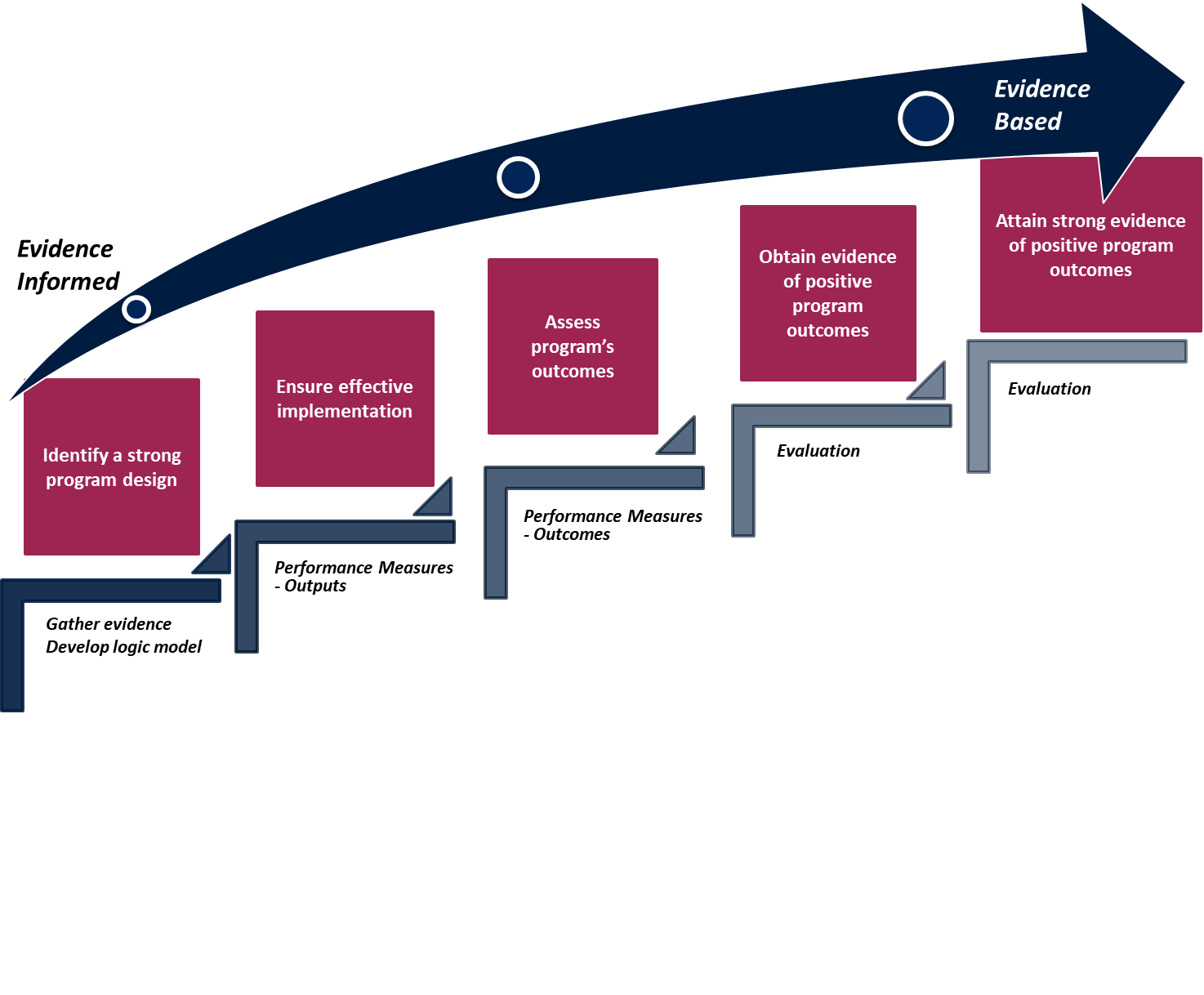 9
[Speaker Notes: Facilitators notes: This diagram illustrates AmeriCorps’ overall developmental approach. It shows that evidence falls along a continuum with the understanding that identifying an evidence-based program model requires organizational capacities that correspond to an organization’s life cycle. The key building blocks for generating evidence are shown in the diagram. The first step is identifying a strong program design by gathering evidence that supports the intervention to be used. During this initial process, it is helpful to develop a logic model which clearly communicates the central model of your program. We will discuss logic models in more detail later in this presentation. It also is recommended that the program be piloted during this initial step to ensure its effective implementation prior to expanding the program more widely.

Once a strong program design has been identified, the second building block is ensuring the effective full implementation of the program. Efforts should be made to document program processes, ensure fidelity to the central program model, evaluate program quality and efficiency, and establish continuous process improvement protocols. Much of these activities can be supported through the identification and regular monitoring of performance measures. 

The next level in the continuum is assessing the program’s outcomes. This process involves developing indicators for measuring outcomes, possibly conducting one of the less rigorous outcome evaluation designs, such as a single group pre-post design to measure program outcomes, and conducting a thorough process evaluation. We will discuss what these types of evaluation designs entail later in this presentation. 

One step further in the continuum is obtaining evidence of positive program outcomes by examining the linkages between program activities and outcomes. Programs at this level of the continuum will have performed multiple pre- and post-evaluations and conducted outcome evaluations using an independent evaluator. 

Finally, the highest level of evidence allows a program to make the claim of being evidence-based by attaining strong evidence of positive program outcomes. At this level, programs have established the causal linkage between program activities and intended outcomes/impacts. Programs at this level have completed multiple independent evaluations using strong study designs, such as a quasi-experimental evaluation using a comparison group or an experimental, random assignment design study. Not all programs will move to this highest level – nor are they expected to.

Based on this understanding of a continuum of evidence, a strong program design, sound performance measures, and the identification of measurable program outcomes are a fundamental starting point for building evidence of effectiveness. Consequently, attempts to generate experimental evidence before earlier developmental work has been completed is not recommended and may result in wasting valuable resources. As an agency, AmeriCorps continues to develop a funding strategy that will create a portfolio of programs reflecting a range of evidence levels (e.g., strong, moderate, preliminary) that are appropriate to the program’s life cycle and investment of public dollars. AmeriCorps sees value in infusing evaluative thinking and knowledge into every phase of a program’s life cycle – program development, implementation, improvement, and replication/scaling.]
What is Evaluation Design?
Evaluation design is the structure that provides information to answer questions you have about your program. Evaluation design means thinking about:
Why conduct an evaluation
What to measure
Who to include in the evaluation (e.g., all beneficiaries or a sample)
When and how often data will be collected
What methods will be used to collect data
Whether comparison with another group is appropriate and feasible
The evaluation design you choose depends on what kinds of questions your evaluation is meant to answer.
10
[Speaker Notes: Facilitator notes: Now that we have provided a clear understanding of AmeriCorps’ developmental approach to evaluation, we will turn our attention to discussing what is evaluation design. If the results of your evaluation are to be reliable, you have to give the evaluation a structure that will tell you what you want to know. That structure is the evaluation’s design, and it includes why the evaluation is being conducted, what will be measured, who will participate in the evaluation, when and how data will be collected, what methods will be used to collect the data, and whether a comparison group is appropriate and how feasible it is to identify one. The evaluation design you choose depends on what kinds of questions your evaluation is meant to answer. We will talk more about how research questions determine the evaluation design later in the presentation.]
Key Considerations in Selecting a Design
The appropriate design will largely depend upon:
Your program model
The primary purpose or goal of the evaluation
The specific question(s) the evaluation will address
Resources available for the evaluation
Funder evaluation requirements
11
[Speaker Notes: Facilitators notes: The appropriate design for evaluating a program will largely depend upon certain considerations. Most important to selecting an appropriate evaluation design is a clear and detailed understanding of your program model. Also, it is important to have a clear understanding of what is the primary purpose or goal of the evaluation. For example, do you want to focus on the process of program implementation (what your program does and how well you do it) or on the outcomes achieved (what difference did your program make), or both? Also, the specific evaluation questions you want the evaluation to answer will help determine which type of evaluation design you should choose. Another important consideration is the resources available for the evaluation, such as staff time, outside expertise, and funding. Finally, the evaluation requirements laid out by your funder, such as AmeriCorps, are also a key consideration in which design you select. We are going to discuss each of these key considerations in more detail next.]
Program Logic Model
A program logic model is a detailed visual representation of a program and its theory of change.
It communicates how a program works by depicting the intended relationships among program components.
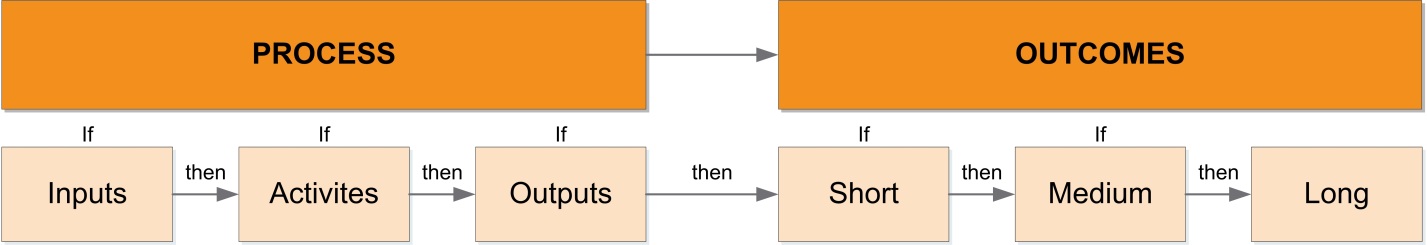 12
[Speaker Notes: Facilitator notes: The first consideration is selecting an evaluation design that aligns with your program model. As you begin to plan for an evaluation of a program or intervention, it is essential that there be a clear and comprehensive mapping of the program or intervention itself. Thus, a useful first step in planning an evaluation should be to clarify and confirm your program’s operations or processes and intended outcomes by developing a logic model. If your program has already developed a logic model, then you might only need to review the existing model and possibly update or refine it to reflect your current program operations and goals.

Let’s talk about what a program logic model is:
A program logic model is a detailed visual representation of your program and its theory of change that communicates how your program works, the resources you have to operate your program, the activities you carry out, and the outcomes you hope to achieve. Your program logic model should clearly communicate how your program works by depicting the intended relationships among program components. Key program components consist of:
Inputs or resources - which are considered essential for a program’s activities to occur. They may include any combination of human, financial, organizational, and community-based resources that are available to a program and used to carry out a program’s activities. 
Activities – which are the specific actions that make up your program or intervention. They reflect processes, tools, events, and other actions that are used to bring about your program’s desired changes or results.  
Outputs – what a program’s specific activities will create or produce, providing evidence of service delivery (e.g., the number of beneficiaries served or the number of children improving reading scores). 
Outcomes - the specific changes that may result from a program’s activities or intervention. A program’s outcomes fall along a continuum, ranging from short- to long-term results (e.g., an increase in knowledge of healthy food choices , a decrease in delinquency rates, or an increase in literacy). 

Logic models are typically read from left to right, employing an if-then sequence among key components. A generic example is shown here. It reads, if your program has these inputs or resources, then it can carry out these activities. If your program carries out these activities, then it can produce these outputs. If your program has produced these outputs, then it will achieve these outcomes.

In addition, we can think of a logic model as essentially having two “sides.” The process side focuses on a program’s implementation or its planned work – inputs/resources, activities, and outputs (direct products). The outcomes side of the logic model describes the expected sequence of changes that the program is to accomplish, which can be short-term, medium-term, and/or long-term changes. The outcomes side reflects what difference the program intends to make.]
Example Logic Model for a Literacy Program
For an overview of logic models, AmeriCorps grantees can refer to the module, “How to Develop a Program Logic Model” located on the Evaluation Resources page.
13
[Speaker Notes: Facilitator notes: On this slide, we present an example logic model for a hypothetical literacy program, using AmeriCorps’ template for a program logic model. 

This hypothetical program is designed to address the low literacy rates of elementary school students in California. In this example program, a school district in California is implementing a literacy program in several of their elementary schools. The program involves AmeriCorps members delivering one-on-one tutoring using research-based interventions for elementary school students who are not reading at pre-established targets. Once students are scoring on benchmark, they are graduated from the tutoring program. 

The logic model we present here is a visual summary of this program. We’ll read through the logic model together, starting from the left column and moving progressively to the right.  

On the left side, we begin with the program’s investments, referred to as inputs or resources. For this literacy program, this includes 
Funding
Program staff
AmeriCorps members
Non-AmeriCorps volunteers 
Research for identifying evidence-based literacy interventions to be used 

Moving to the next column, if this program has these inputs, then it can carry out its planned activity which in this case is:
- One-on-one tutoring to students scoring below expected benchmarks on assessment tests

This activity will create or produce the following output, which refers to the product or evidence that the activity was carried out:
# students receiving tutoring assistance

The next column refers to the short-term outcomes of the program. These are the immediate changes that are expected to result from program services and activities. In the short-term, this hypothetical program expects to see an increase in the number of students scoring at or above benchmark on literacy assessments, as well as improved student self-efficacy.

Moving to the medium-term outcomes column, these outcomes reflect changes in behavior or action that that are expected to occur after short-term outcomes have been achieved. The medium-term outcome for this hypothetical program is an increase in the number of students reading on grade-level.

The last column refers to long-term outcomes. If students are able to read on grade-level, the expected long-term outcome for this program is that students will be able to maintain grade-level proficiency in reading.

We will use this example logic model throughout our presentation. 

For a more detailed explanation of logic models, AmeriCorps grantees should refer to the module, “How to Develop a Program Logic Model” located on AmeriCorps’s Evaluation Resources page.]
Define Purpose and Scope
Each evaluation should have a primary purpose around which it can be designed and planned.
Why is the evaluation being done? 
What do you want to learn? 
How will the results be used? By whom?
14
[Speaker Notes: Facilitator notes: Once your program has a clear understanding of its program’s operations, processes, and intended outcomes through the development of a logic model, a second consideration is the type of evaluation you want to complete on your program. Just as your program needs to have a specific purpose and scope, so does your evaluation. Thus, an important consideration in determining your evaluation design is defining the purpose and scope of your evaluation. Each evaluation should have a primary purpose around which it can be designed and planned, although it may have several other purposes. The stated purpose of the evaluation drives the expectations and sets the boundaries for what the evaluation can and cannot deliver.

In defining the purpose of the study, it is helpful to identify why the evaluation is being done, what you want to learn from the evaluation findings, and how the information collected and reported by the study will actually be used and by whom. For example, are program staff trying to understand how to operate the program more efficiently or identify barriers or constraints to implementation? Or does your program need to produce evidence that it is meeting its intended outcomes? Will the results be used by program staff to make changes to the program’s implementation? Could the results be used to generate interest from other funders? In general, defining a specific purpose for your evaluation will allow you to set parameters around the design you use, data you collect and methods you will use. 

Questions about why your evaluation is being done and how the information will be used should be discussed among a variety of program staff, and any other individuals who may be involved in the evaluation, to ensure there is consensus as to what the evaluation will accomplish.]
Selecting Research Questions
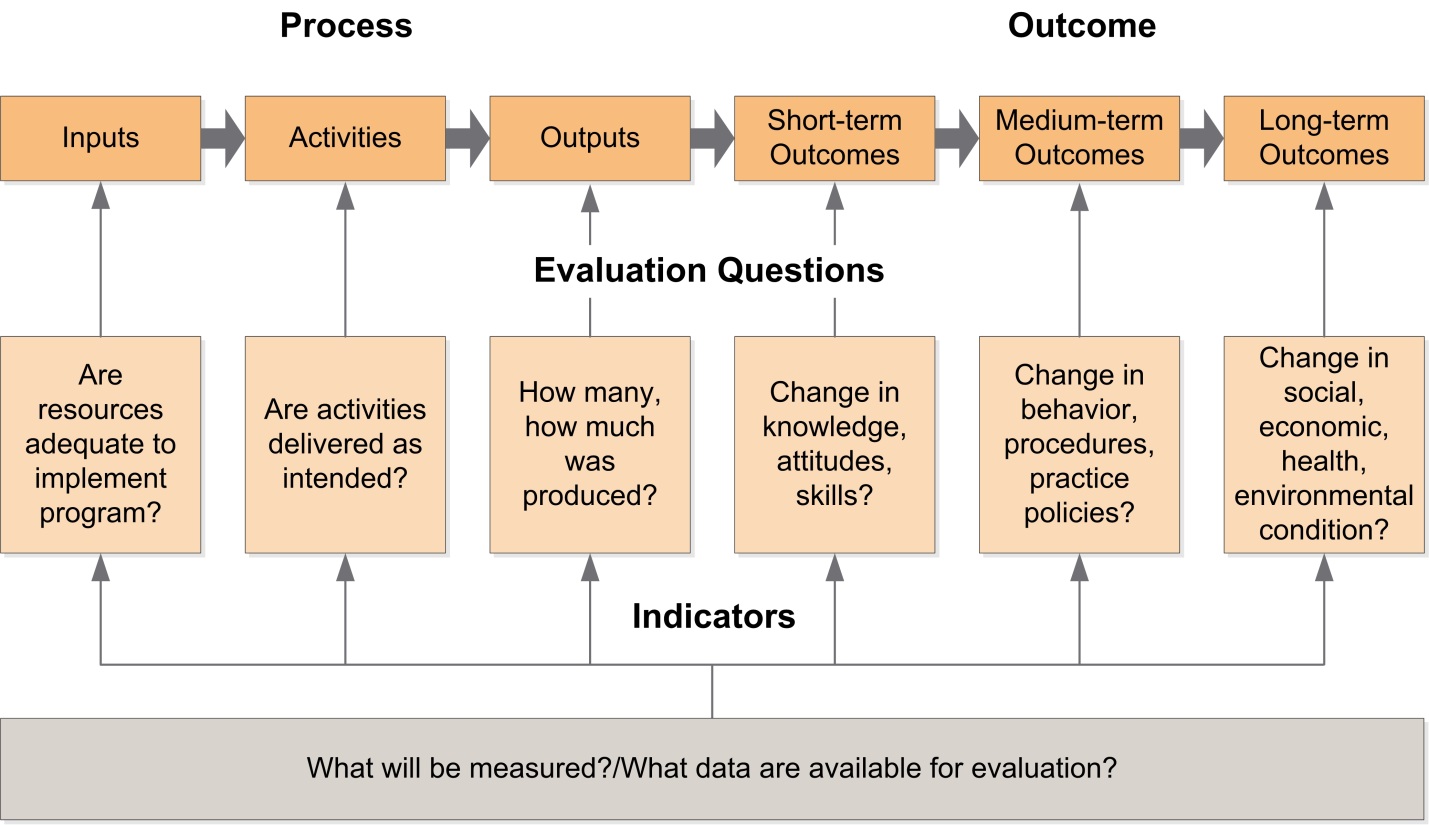 15
[Speaker Notes: Facilitator notes: A third consideration in selecting an evaluation design is which research questions you want the evaluation to address. Turning back now to a logic model, on this slide we present an example of how your logic model can be used to help you focus your evaluation by narrowing in on the primary question or questions you want to address. 

The graphic above provides an example of the types of questions that may be asked of each component in a logic model: 
Questions related to inputs ask, “Are resources adequate to implement the program?” 
Questions related to activities ask, “Are activities delivered as intended?” 
Questions related to outputs ask, “How many, how much was produced?” 
Questions related to outcomes ask, “What changes occurred as a result of the program?”

As you can see at the bottom of this graphic, in order to answer each of these questions, indicators (i.e., the evidence or information that represents the phenomenon in question) and their data sources will need to be identified. When developing research questions based on your program’s logic model, ensure that questions are stated in a way that is clear and measurable in order for them to be answerable.

Once you identify the questions you want to answer, this information will guide your selection of the type of evaluation design-- process or outcomes-- required to answer your questions.]
Resource Considerations
16
[Speaker Notes: Facilitator notes: A fourth consideration in selecting an evaluation design is what resources (staff time, funding, evaluation expertise) are available to carry out the evaluation. Because most programs have limited resources that can be put towards an evaluation, it is important to note that it is not necessary to evaluate every aspect of your program all at once as depicted in your logic model. Your evaluation can have a narrow focus (e.g., only address questions about one of your program’s service activities and desired outcomes) or it can have a broader focus (e.g., address questions about each of your program’s service activities and desired outcomes), depending on the information you hope to gain from your evaluation and the resources you have available. 

It is important to note that evaluation is not a one-time activity. Program evaluation should be thought of as part of a series of activities over time that align with the life cycle of your program. Ultimately a series of evaluations will build upon one another and generate more knowledge and evidence of your program’s effectiveness over time. Facilitator may want to refer back to slide 9 to reiterate that AmeriCorps sees value in infusing evaluative thinking and knowledge into every phase of a program’s life cycle – program development, implementation, improvement, and replication/scaling. In fact, AmeriCorps encourages grantees to conduct regular evaluations of their program.

We noted also that your funders’ evaluation requirements are another consideration in selecting an evaluation design. We will discuss AmeriCorps’ evaluation design requirements for large and small grantees towards the end of this presentation.]
Basic Types of Evaluation Designs
The two “sides” of a program’s logic model align with the two types of evaluation designs: Process and Outcome.
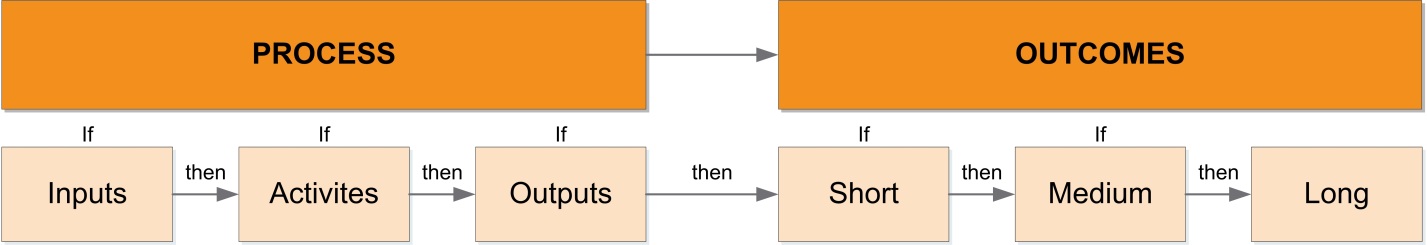 17
[Speaker Notes: Facilitator notes: Now that we’ve presented the key considerations in selecting an evaluation design, we will discuss some of the different types of evaluation designs in more detail. 

First, please recall that a logic model essentially has two “sides,” a process and an outcomes side. Similar to what is reflected in the logic model, a process evaluation focuses on answering questions about your program’s inputs, activities, and outputs, while an outcome evaluation answers questions about what changes occurred as a result of your program, as measured by your short, medium, and long-term outcomes. Process or implementation evaluations answer questions such as “What did you do and how well did you do it?” while outcome evaluations answer questions such as “What difference did your program make?”

Impact evaluation, which is a third type of evaluation design, falls into the same category as outcome evaluation because they address similar research questions about changes in program outcomes. However, impact evaluations have additional features, in particular the use of a comparison group against which to measure changes in program beneficiaries.]
Basic Types of Evaluation Designs
Description of general categories of evaluation designs:
18
[Speaker Notes: Facilitator notes: This table highlights the major differences between process, outcome, and impact evaluations, especially in terms of their goals. A process evaluation can be used to document what a program is doing and to what extent and how consistently the program demonstrates fidelity to the program’s logic model. The results of a process evaluation are most often used to change or improve the program. On the other hand, outcome evaluations generally measure changes in program beneficiaries' knowledge, attitudes, behaviors, and/or conditions before and after participating in the program. An outcome evaluation can be used to determine the results or effects of a program. 

To answer the types of research questions associated with a process evaluation, generally a comparison group is not necessary. The collection of both qualitative and quantitative data through interviews, surveys, and program administrative data is usually preferred. Outcome evaluation results, on the other hand, can be used to assess what the program has achieved. The more rigorous outcome evaluations, called impact evaluations, include a comparison group against which to measure differences before and after an intervention among program beneficiaries. The use of a comparison group and a pre- and post-intervention measure in impact evaluations provides additional evidence that observed changes in program beneficiaries were due to the program or intervention. Thus, impact evaluations are better able to measure or estimate the impact of the program on beneficiaries relative to a control or comparison group. These types of studies typically require quantitative data collection and often employ advanced statistical methods for analyzing data.]
AmeriCorps Approved Evaluation Designs
19
[Speaker Notes: Facilitator notes: Next, we are going to provide more information on the most common designs used by AmeriCorps grantees, starting with a process evaluation. We will provide information on the goals and common features of each type of evaluation and provide examples of research questions, data sources, and methods associated with each type of design. We present information on a process evaluation, a non-experimental outcome evaluation, a quasi-experimental design or QED evaluation, and an experimental or randomized controlled trial evaluation. The quasi-experimental and experimental evaluations are two types of impact evaluations. 

It is important to keep in mind that AmeriCorps grantees receiving over $500K a year from AmeriCorps are required to conduct an impact evaluation, while those grantees receiving less than $500K a year can conduct an evaluation using any of these different evaluation designs.]
Process Evaluation
Goals:
Documents what the program is doing
Documents to what extent and how consistently the program has been implemented as intended
Informs changes or improvements in the program’s operations
Common features:
Does not require a comparison group
Includes qualitative and quantitative data collection
Does not require advanced statistical methods
20
[Speaker Notes: Facilitators notes: A process evaluation can be used to document what a program is doing and to what extent and how consistently the program demonstrates fidelity to the program’s logic model. The results of a process evaluation are most often used to change or improve the program. 

Process evaluations are able to address research questions about why a project is or is not successful, which can be very helpful for program staff and stakeholders because the results are useful for improving program practices. To answer the types of research questions associated with a process evaluation, generally a comparison group is not necessary. The collection of both qualitative and quantitative data through interviews, surveys, and program administrative data is usually preferred. Additionally, process evaluations mostly rely on simple descriptive statistics (means, frequencies, etc.) and do not require advanced statistical methods.  

It is also worth noting that the results of process evaluations are usually not generalizable, meaning that they can not be applied to similar program models being implemented in locations other than those participating in the evaluation.]
Examples of Process Evaluation Questions
Is the program being implemented as designed or planned?
Is the program being implemented the same way at each site?
Is the program reaching the intended target population with the appropriate services at the planned rate and "dosage"? 
Are there any components of the program that are not working well? Why or why not?
Are program beneficiaries generally satisfied with the program? Why or why not?
Are the resources adequate for the successful implementation of the program?
21
[Speaker Notes: Facilitators notes: Process evaluations can be used to answer one or more of a number of questions about a program, including, but not limited to:
Is the program being implemented as designed or planned?
Is the program being implemented the same way at each site?
Is the program reaching the intended target population with the appropriate services at the planned rate and "dosage"? 
Are there any components of the program that are not working well? Why or why not?
Are program beneficiaries generally satisfied with the program? Why or why not?
Are the resources adequate for the successful implementation of the program?]
Examples of Methods and Data Collection Tools for Process Evaluation
Data Sources:
Program and school level administrative data 
Site visits to the schools to examine the fidelity of program implementation 
Observations of literacy intervention with individual students
Interviews with school staff and administration
Focus groups with teachers and students

Analysis:
Thematic identification
Confirmation of findings across sources
22
[Speaker Notes: Facilitator notes: The program will explore these research questions by examining the following types of data: Program and school level administrative data and site visits to the schools to examine the fidelity of program implementation. The site visits will consistent of observations of literacy intervention with individual students, interviews with school staff and administration, and several focus groups with teachers and students. 

For the analysis, information gathered through these various sources will be compared across sources to identify themes that may emerge based on the consistency of responses. Information gathered through interviews and focus groups can sometimes be confirmed through the use of other quantitative data sources, such as administrative records. For example, a teacher may comment in a focus group that their school struggled with implementing the program because so many of their families regularly move during the school year due to employment issues, so students don’t end up receiving the full intervention. Other teachers and the school principal also point out this same barrier to implementation. Administrative records showing large numbers of students transferring into and out of the school during the school year can be used to confirm their point.]
Group Exercise #1: Designing a Process Evaluation for a Literacy Program
Research question:
Is the literacy program being implemented consistent with the program’s logic model and theory of change?
Design considerations:
What to measure
Who to include in the evaluation
When and how often data will be collected
What methods will be used to collect data
23
[Speaker Notes: Facilitator notes: To show how a process evaluation might be designed, we offer a facilitated group exercise using the literacy program presented earlier. 

As explained previously, a school district in California is implementing a literacy program using an existing model. The program wants to know, “Is the literacy program being implemented consistent with the program’s logic model and theory of change?” We will develop together a basic example of a general approach to designing a process evaluation to answer this question. 
 
First, we should turn back to the logic model of the program (Handout #1). We want to think about the program and what are our major design considerations:
What to measure
Who to include in the evaluation
When and how often data will be collected
What methods will be used to collect data]
Group Exercise #1: Designing a Process Evaluation for a Literacy Program
24
[Speaker Notes: Facilitator notes: For this exercise, we provide you with a crosswalk that can be created to help you think through the process of determining the major design considerations for the given research question. We encourage all of you to participate and provide your input as we design a process evaluation for this program together.

The first column begins the research question under study. The main research question for the process evaluation concerns whether the literacy program is being implemented as designed. 

Moving to the next column, what might be some potential indicators for assessing fidelity to the program model? 
Below are possible responses:
member use of program curriculum during tutoring sessions
the duration of sessions
student attendance rates at sessions

Next, who or from what sources might we be able to obtain this information?  
Possible responses include:
AmeriCorps members
Evaluator

Depending on the audience’s responses on the indicators, other possibilities include teachers, parents, school administrators, etc. 

Moving to the next column, when and who would collect this information?
Possible responses include:
Member tutoring logs quarterly
Quarterly observation by the evaluator using structured observation protocols
 
Once the data have been gathered, what approaches would you use to analyze the data?
Possible responses include:
Simple descriptive statistics can be generated from the quantitative data such as frequencies on the use of the curriculum and averages on the duration of workshop and participant attendance rates.
Qualitative data that have been collected may be thematically coded and analyzed. 

Taken together, analyses of all the collected data are then used to assess the extent to which the program was implemented as designed.]
Example Crosswalk for a Process Evaluation of a Literacy Program
25
[Speaker Notes: Facilitator notes: This slide is only intended to be an example for the facilitator who may or may not elect to present this to the audience. The group exercise will likely yield a different set of indicators, data sources, timing of data collection, and methods for data analysis than the examples listed here.]
Optional Exercise #1: Designing a Process Evaluation for a Literacy Program
26
[Speaker Notes: Facilitator notes: (Optional facilitated or group exercise) 

For this next exercise, we are going to divide up into small groups and develop a process evaluation for a literacy program. We will be using the same literacy program, but focus on a different research question. Again, we provide you with a crosswalk to help you think through the process of determining the major design considerations for the given research question. In considering your approach to this research question on the satisfaction of program beneficiaries, it is important to consider who are the beneficiaries of the literacy program (Students, parents, teachers, schools). These different groups should be kept in mind when filling out the crosswalk. Similar to our earlier exercise, we’d like for you to fill out this crosswalk for a process evaluation of the literacy program. Once everyone has completed the exercise, we will share the various answers that the groups came up with. 

(Asking the whole group now) What are some possible ways to assess the satisfaction levels of each group of program beneficiaries? 

The first column begins the research question under study. The main research question for the process evaluation concerns whether program beneficiaries are satisfied with the literacy program. 

Moving to the next column, what might be some potential indicators for assessing program satisfaction by beneficiary group (students, parents, teachers, schools)? 	
Below are possible responses:
Satisfaction levels
Continued student attendance

Next, who or from what sources might we be able to obtain this information?  
Possible responses include:
Parents
Teachers
School administrators
AmeriCorps members

Moving to the next column, when and who would collect this information?
Possible responses include:
Parent survey sent home with students by the schools at the end of tutoring
Focus groups with teachers at the end of each semester facilitated by the evaluator
Interviews with school administrators at the end of the school year conducted by the evaluator
Member tutoring logs quarterly
 
Once the data have been gathered, what approaches would you use to analyze the data?
Possible responses include:
Simple descriptive statistics can be generated from the quantitative survey data such as average satisfaction levels and participant attendance rates.
Qualitative data that have been collected may be thematically coded and analyzed. 

Taken together, analyses of all the collected data are then used to assess beneficiary satisfaction with the program.]
Example Crosswalk for a Process Evaluation of a Literacy Program
27
[Speaker Notes: Facilitator notes: This slide is only intended to be an example for the facilitator who may or may not elect to present this to the audience. The group exercise will likely yield a different set of indicators, data sources, timing of data collection, and methods for data analysis than the examples listed here.]
Outcome Evaluation
Goals:
Identifies the results or effects of a program
Measures program beneficiaries' changes in knowledge, attitude(s), and/or behavior(s) before and after program participation
Common Features:
Typically requires quantitative data
May or may not use advanced statistical methods
May or may not include a comparison group (only when collecting data at one time point after the intervention)
28
[Speaker Notes: Facilitators notes: An outcome evaluation can be used to determine the results or effects of a program. These types of evaluations generally measure changes in program beneficiaries' knowledge, attitudes, or behaviors before and after participation in a program. There are several types of outcome evaluations, but the most common one utilized by AmeriCorps grantees is one where a measure is taken prior to the intervention and then the same measure is taken again after the intervention, and then the measures at the two different time points are compared to observe how they changed. 

Outcome evaluations do not usually require a comparison group; however, one exception is when a single outcome measure is taken on the program beneficiaries and there is no pre-intervention measure against which to compare a change. In this case, it is possible to identify a similar comparison group and compare the single outcome measure after the intervention to the same measure take on a similar comparison group.]
Outcome Evaluation Questions
Did the program beneficiaries experience a change in knowledge, attitude, behavior, or condition after participating in the program? 
Did all types of program beneficiaries benefit from the program or only specific subgroups?
29
[Speaker Notes: Facilitators notes: Outcome evaluations can be used to answer one or more of a number of questions about a program, including, but not limited to:
Did the program change beneficiaries’ knowledge, attitude, behavior, or condition?  
Did all types of program beneficiaries benefit from the program or only specific subgroups?]
Outcome Evaluation Designs
[Speaker Notes: Facilitators notes: As mentioned earlier, there are several types of outcome evaluation designs. 

Although these approaches are available and may be suitable for a program in its initial stages of evaluation activity, AmeriCorps does not recognize these designs as fulfilling the evaluation requirement for large grantees. The most commonly utilized design is the single group pre-post design, which examines program beneficiaries both before and after they receive program services and then compares how they changed in terms of their knowledge, attitude(s), and/or behavior(s) before and after program participation. 

Other types of outcome designs include the two group post design, which examines the outcomes of program beneficiaries after they receive program services and the outcomes of a similar comparison group who did not receive program services. Also, the retrospective study design is another less utilized evaluation design, in which program beneficiaries are asked to answer questions at a single point in time after they receive program services. Questions are asked about their opinion on the state of their knowledge, attitude(s), and/or behavior(s) both before and after they received program services. Retrospective studies introduce more bias because of recall issues and because they are often more opinion based than other types of studies.

Finally, a vehicle which is commonly employed by AmeriCorps programs is member surveys, in which AmeriCorps members are asked questions on their service experiences to inform program decision-making. These surveys also may ask members to provide an opinion on the results of the program services they helped deliver. Member surveys can be a valuable additional source of data for use in process evaluations and also can be used to collect information for outcome evaluations, if AmeriCorps members are understood to be program beneficiaries, and member outcomes are included in the program’s logic model. 

While outcome evaluation designs are generally easier to complete, are low cost, and often do not require additional evaluation expertise outside of program staff, they tend to produce less reliable results because they offer lots of opportunities to introduce bias (i.e., other influences) into study findings. Most importantly, these types of designs cannot produce results which can be considered attributable to the program– often referred to as “impacts.” For example, an education program may find that students participating in a tutoring program experienced increases in their literacy skills based on measures taken at the beginning and end of the school year. However, most children should experience normal increases in their literacy skills over time whether an intervention is provided or not because learning is a naturally, cumulative process. Only when learning changes before and after program participation among children in the program are compared to a comparison/control group will we be able to estimate whether the program actually produced greater gains in literacy than what would normally have occurred without the intervention.]
Impact Evaluation
Goals:
Measures program impacts on program beneficiaries’ knowledge, attitude(s), and/or behavior(s) relative to a comparison group
Common Features:
Requires quantitative data and advanced statistical methods
Includes a comparison group
Evaluation Question:
Are there differences in outcomes for program beneficiaries before and after program participation compared to a similar group not in the program?
31
[Speaker Notes: Facilitators notes: More rigorous impact evaluations include a comparison group against which to measure changes in program beneficiaries’ knowledge, attitude(s), and behavior(s). The use of a comparison group provides additional evidence that observed changes in program beneficiaries were due to the program or intervention. Thus, impact evaluations are better able to measure or estimate the impact of the program on beneficiaries. These types of studies require quantitative data collection and employ advanced statistical methods for analyzing data. Impact evaluations are best implemented after a program has had sufficient time to mature and is no longer undergoing refinement of its central model.

An example of an impact evaluation question is: Are there differences in outcomes for program beneficiaries before and after program participation compared to a similar group not in the program?]
Impact Evaluation Designs
Quasi-experimental design (QED)
Form comparison group from a similar population of program participants (e.g., similar participants from another program, extra applicants, etc.)
Experimental design (Randomized Controlled Trial- RCT)
Randomly assign new eligible applicants to either receive intervention/program or alternative/delayed services (control group)
32
[Speaker Notes: Facilitators notes: Two types of impact evaluations are quasi-experimental and experimental design studies. It is not uncommon for people to confuse quasi-experimental and experimental designs because both types of designs include a comparison (or non-program) group against which to measure the outcomes of program beneficiaries. Quasi-experimental designs employ various methods to identify a similar group to the program participants. Experimental designs or Randomized Controlled Trials employ random assignment techniques to determine which program applicants will receive program services and which will receive some alternative intervention or no intervention. The control group in an experimental design may receive no services or alternative or delayed services. The use of random assignment in experimental designs creates as equal groups as possible by ensuring that there are no differences on average between the program and control groups. The process of randomly assigning program applicants for experimental design studies is complex and generally requires specific tailoring to each program’s unique application and intake process. For this reason, random assignment is best conducted using a professional evaluator with experience completing these types of evaluations. 

For quasi-experimental evaluation designs, statistical matching and/or propensity scoring is recommended to ensure that the program and comparison groups are as similar as possible when outcomes are compared. In the matching process, one or more comparison group members is identified and matched with a program beneficiary based on similar observable characteristics. This matching process enables a comparison of outcomes among program beneficiaries and comparison group members who are similar to one another. This often requires collecting a range of demographic data prior to or at the time of program entry in order to complete the matching process. Also, the proper matching of cases can be very complex, so it is best conducted by a professional evaluator with experience completing these types of evaluations.]
Quasi-Experimental vs. Experimental Designs
[Speaker Notes: Facilitator notes: There are several important differences between quasi-experimental and experimental evaluations. While quasi-experimental designs do not require the random assignment of program applicants, an important disadvantage of these types of evaluations is that it can be quite challenging for programs to identify a comparison group that is reasonably similar to program beneficiaries. Importantly, because the program and comparison groups are different and there are multiple approaches available for attempting to equate the study groups in the analysis process, the results of these types of studies are considered less rigorous and therefore can be more questionable. An important advantage of quasi-experimental evaluations, however, is that they can be less labor intensive and expensive because there is less need for intensive monitoring as with experimental evaluations.

There also are several benefits and challenges to experimental evaluations. Experimental designs, such as randomized control trials (RCT) are the most rigorous option available, so the findings from these studies are generally highly regarded and relied upon. There are several drawbacks, however, to experimental designs. They often require that a program increase its recruitment efforts to be able to have enough qualified applicants to form a control group. Because applicant acceptance is randomly determined, program staff may be dissatisfied with their lack of input into the program selection process. These types of designs can be more labor intensive and expensive because of the need for regular monitoring of study beneficiaries to ensure that applicants who are assigned to the program group actually participate in the program as intended and that applicants who are assigned to the control group do not receive program services or services from another similar program. 

Optional Facilitator notes: If someone asks, “Isn’t random assignment unethical?” Answer: Generally, random assignment is an ethical and fair way to accept applicants into a program. When a program has more applicants than can be served at any one time, random assignment is actually a very fair way to ensure that everyone has an equal chance of being accepted to the program. Many evaluations are able to address concerns about the random assignment process by: 1) staggering treatment to ensure that all eligible applicants ultimately participate in the program; 2) using blocked randomization to ensure the required mix of program participants are accepted to the program (by age, grade, gender, etc.); and/or 3) allowing a small number of exceptions to the randomization process due to the special circumstances of a few individual applicants.

In specific instances, it may be impractical or unethical to use random assignment to identify program participants. For example, if individuals are court mandated to serve in a program, it would be unethical for the program not to serve every eligible applicant. In other cases, programs may be required to serve certain types of applicants that should not participate in the random assignment process. For example, many schools are required to serve special needs students or lose critical funding. Therefore, these students should not participate in the random assignment process. However, when a program is overprescribed (i.e., has more applicants than can be served at one time) random assignment or a lottery system is one of the fairest ways to determine which applicants are accepted to the program.]
What is a Comparison or Control Group?
A group of individuals not participating in the program or receiving the intervention
Necessary to determine if the program, rather than some other factor, is causing observed changes
“Comparison group” is associated with a quasi-experimental design and “control group” is associated with an experimental design
34
[Speaker Notes: Facilitator notes: As previously explained, the more rigorous evaluations, quasi-experimental and experimental design studies, include a comparison or control group, which is a group of individuals that either receive a different intervention than the one being evaluated or no intervention at all. A comparison or control group is necessary for deriving an estimate of the program’s impact by comparing the amount of change or improvement between comparison/control groups and those who participated in the program. The term comparison group is associated with a quasi-experimental design and the term control group is used when the evaluation employs an experimental design.

It is important to note that a comparison group is not just individuals who do not participate in the program. It’s important to be thoughtful in your selection of a comparison group to ensure that they are as similar as possible to those individuals enrolled in your program. This is key to ensuring that evaluation findings are unbiased, valid, and reliable. Including a comparison group enables you to answer specific questions related to causality – such as, what would have happened to people if they did not receive the intervention your program offers (i.e., whether the observed changes can be attributed to your intervention). In most cases, you will want an experienced evaluator to use statistical matching to ensure that your comparison group is as similar as possible to the group of program beneficiaries in your evaluation.

We will discuss how comparison and control groups are different later in the presentation.]
Other Types of Quasi-experimental Designs
AmeriCorps approves some other types of QED evaluation designs for large, recompete  grantees without the use of matching/propensity scoring if a reasonable comparison group is identified
Examples: Interrupted Time Series Design, Regression Discontinuity Design, etc.
35
[Speaker Notes: Facilitator notes: It is important to mention that there are additional forms of quasi-experimental evaluation designs that do not rely on statistical matching and/or propensity scoring to identify a reasonable comparison group. While AmeriCorps encourages the use of matching to ensure that program and comparison groups are as similar as possible, there are other types of QED evaluation designs that can be approved for use in AmeriCorps evaluations. We list some examples of these types of quasi-experimental evaluations, such as Interrupted Time Series Design and Regression Discontinuity Design; however, these types of QED designs have their own set of requirements and standards, which AmeriCorps considers when approving them for use by grantees.]
Group Exercise #2: Designing an Impact Evaluation of a Literacy Program
Design considerations:
What to measure
Who to include in the evaluation
When and how often data will be collected
What methods will be used to collect data
Research question:
What impact does the literacy intervention program have on student reading levels relative to a comparison group of similar students?
36
[Speaker Notes: Facilitators notes: To provide further clarity on quasi-experimental and experimental studies, we are going to conduct a group exercise in which we will ask you to divide up into small groups and develop an impact design for the literacy program. We will designate some groups to develop a quasi-experimental design study and others to develop an experimental design study. Both types of designs should focus on answering the research question, “What impact does the literacy intervention program have on student reading levels relative to a comparison group of similar students?”

As with designing the process evaluation for this program, we want to think about our major design considerations:
What to measure
Who to include in the evaluation
When and how often data will be collected
What methods will be used to collect data]
Group Exercise #2: Designing an Impact Evaluation for a Literacy Program
[Speaker Notes: Facilitator notes: For this exercise, we will now work together to determining the major design considerations for this research question. We encourage everyone to participate and provide your input as we design an impact evaluation for this program together.

The first column lists the research question under study. The main research question for the impact evaluation asks what impact the literacy program has on students’ reading levels relative to a comparison group. 

Moving to the next column, what might be some potential indicators for assessing fidelity to the program model? 
Below is a possible response:
- student literacy assessment tests 

Next, who or from what sources might we be able to obtain this information?  
Possible responses include:
Students enrolled in the program and students enrolled in a similar school that does not deliver the literacy program
Within the same program, students receiving one-on-one tutoring and students receiving a different small group interventions

The main difference between a quasi-experimental design study and an experimental design study is the type of comparison group that is identified for evaluation, with the experimental design using a control group and the QED using a statistically matched comparison group.

Once the intervention and comparison groups have been identified, we ask when and who would collect this information? Most likely, the evaluator will collect the data at two time points (pre- and post-intervention). What are possible time points for collecting these data?
Possible responses includes: 
At the beginning of the semester before the program begins and at the end of the semester after students in the one-on-one tutoring group have received several months of tutoring 
At the beginning of the school year before the program begins and at the end of the school year

Finally, after the data have been gathered, how will the data be analyzed?
Below is a possible response:
Statistical tests (in this case, difference-in-differences methods) can be used to compare program students with their matched comparison group by subtracting the average outcome (gain) in the comparison group from the average outcome (gain) in the intervention group. 

Such analyses may show that, on average, students participating in the one-on-one tutoring program have higher rates of increase in reading improvement and reach benchmark reading levels at higher rates than students at schools without a similar literacy intervention.]
Example Crosswalk for an Impact Evaluation of a Literacy Program
[Speaker Notes: Facilitator notes: This slide is only intended to be an example for the facilitator who may or may not elect to present this to the audience. The group exercise will likely yield a different set of outcomes of interest and their measurement, data sources, timing of data collection, and methods for data analysis than the examples listed here.]
Optional Exercise #2: Designing an Impact Evaluation for a Literacy Program
[Speaker Notes: Facilitator notes: (Optional small group exercise) 

For this next exercise, we are going to divide up into small groups and develop an impact evaluation for the same literacy program, but focus on a different research question. Please use the handout of this same slide as you work together in your group. For this exercise, the main research question for the impact evaluation asks what impact the literacy program has on students’ self-efficacy relative to a comparison group. Self-efficacy refers to students’ beliefs in their ability to succeed. We predict that students who receive reading assistance from the tutoring program will experience a greater increase in self-efficacy than students who do not participate in the program. The outcome of interest is student self-efficacy. 

Once everyone has completed the exercise, we will share the various answers that the groups came up with. 

(Asking the whole group now) What might be some potential indicators for assessing student self-efficacy? 
Below is a possible response:
- self-efficacy questionnaire for children (there are existing, evidence-based instruments for measuring children’s self-efficacy)

Moving to the next column, who or from what sources might we be able to obtain this information?  
Possible responses include:
Students enrolled in the program and students enrolled in a similar school that does not deliver the literacy program

The main difference between a quasi-experimental design study and an experimental design study is the type of comparison group that is identified for evaluation, with the experimental design using a control group and the QED using a statistically matched comparison group.

Once the intervention and comparison groups have been identified, the evaluator will collect the data at two time points (pre- and post-intervention). What are possible time points for collecting these data?
Possible responses includes: 
At the beginning of the semester before the program begins and at the end of the semester after students in the one-on-one tutoring group have received several months of tutoring 
At the beginning of the school year before the program begins and at the end of the school year

Finally, after the data have been gathered, how will the data be analyzed?
Below is a possible response:
Statistical tests (in this case, difference-in-differences methods) can be used to compare program students with their matched comparison group by subtracting the average outcome (gain) in the comparison group from the average outcome (gain) in the intervention group. 

Such analyses may show that, on average, students participating in the one-on-one tutoring program have higher rates of increase in self-efficacy than students at schools without a similar literacy intervention.]
Example Crosswalk for an Impact Evaluation of a Literacy Program
[Speaker Notes: Facilitator notes: This slide is only intended to be an example for the facilitator who may or may not elect to present this to the audience. The group exercise will likely yield a different set of outcomes of interest and their measurement, data sources, timing of data collection, and methods for data analysis than the examples listed here.]
Small and Large Requirements for an Evaluation Plan
[Speaker Notes: Facilitator notes: Now that we have presented on the different evaluation designs, we want to conclude this presentation by discussing the evaluation designs as they pertain to AmeriCorps State and National grantees’ evaluation requirements. Depending on the size of the grantee, which is determined by the estimated funding level they receive on an annual basis from AmeriCorps, there are different evaluation expectations or requirements. On this slide, we demonstrate the similarities and differences between these requirements for small grantees (receive less than $500,000 on average per year) and large grantees (receive more than $500,000 on average per year). 

ASN grantees are required to conduct an evaluation beginning with their second competitive grant cycle. This is expected of all grantees, regardless of size. The differences emerge when it comes to the evaluation design requirements and the evaluator type. Small grantees have more flexibility in their design choice, and can propose a process, non-experimental outcome evaluation, or impact evaluation (a quasi-experimental or experimental design). Large grantees, on the other hand, are required to conduct an impact evaluation. 

For the evaluator requirements, small grantees can either use an internal evaluator or an external evaluator, but large grantees are required to use an external evaluator. 

Large grantees may be able to obtain exemption from these requirements, and this requires a submission of an alternative evaluation approach (AEA) justification form.]
Alternative Evaluation Approach (AEA)
[Speaker Notes: Facilitator notes: On these next two slides, we will discuss the different AEA options available to large, as well as small, grantees. The AEA options allow grantees to pursue a different design (for large grantees only) or extend the timeline of their evaluation (for both large and small grantees). These options include, from easiest to hardest to achieve: 
Funding Threshold: Large grantees may request this option if the total awarded federal share of their budget averages under $1 million per year for the full life of the grant. An external evaluator is NOT required for completing a new evaluation. 
Previous Impact Evaluation: Large grantees that conducted a previous impact evaluation of the same program that achieved a Moderate or Strong evidence rating may qualify for this exemption. An external evaluator would still be required for completing a new evaluation. 
AmeriCorps National Evaluation: This option may be requested by large or small grantees that are participating in an AmeriCorps evaluation (i.e., bundled evaluation or Return on Investment) that will not be completed during the current grant cycle and for which findings will not be available until a later date. Grantees may also request this option if the design of the AmeriCorps evaluation does not fulfill the evaluation requirements for a large grantee.]
Alternative Evaluation Approach (AEA) – continued
[Speaker Notes: Facilitator notes: AEA options continued.
Program Structure: This option may be requested if a large grantee can demonstrate insurmountable challenges to forming a comparison group, or it is not developmentally appropriate to conduct an impact evaluation due to significant changes to the program design. An external evaluator would still be required for completing a new evaluation.
Replication: Large grantees may request this option if they are implementing an evidence-based intervention (i.e., rigorously evaluated through an impact study, and the study obtained a Moderate or Strong evidence rating) with fidelity in a new setting. An external evaluator would still be required for completing a new evaluation.
Timing: Lastly, large or small grantees may request an AEA for timing if they anticipate that their evaluation will not be completed by the end of the current grant cycle. While this may allow grantees to extend the evaluation period, there are two important pieces that grantees should consider before pursuing this option: 1) grantees will be required to submit an implementation report with their next application submission, in lieu of an evaluation report, detailing the progress they’ve made to date on the evaluation; and 2) once the evaluation report is completed, it will not be considered for evidence review until their next grant cycle. That is, if a grantee is recompeting in 2024 and their evaluation report from their previous grant cycle will not be ready until August 2024, past the timeline for the application period, that report would not be available for evidence review until the next application cycle in 2027. Therefore, grantees should work with their AmeriCorps Portfolio Manager and/or State Commission before making this decision.]
Internal Resources
Resources for State and National Direct Grantees
https://americorps.gov/grantees-sponsors/directs-territories-tribes?field_document_type_tax_target_id=19756#resources 
This page includes information about the following:
AEA Guidance and Request Form
Evaluation FAQs
Evaluation Plan Template
Evaluation Requirements
ASN – Evaluation Resources
https://www.americorps.gov/grantees-sponsors/evaluation-resources 
AmeriCorps Evaluation TA Portal 
https://americorpsevaluationta.norc.org
44
[Speaker Notes: Facilitator notes: More information on the AEA guidance and the request form, which grantees are required to use when pursuing this route, can be found in the Resources for Direct Grantees section. Select the “Evaluate my program” action, then find the tile with the heading “Alternative Evaluation Approach Guidance” and “Alternative Evaluation Approach Request Form.” Other resources, including Evaluation FAQs, the Evaluation Plan Template, and additional information on evaluation requirements, can be found using this same link.]
External Resources
The American Evaluation Association: http://www.eval.org
 
The Evaluation Center: http://www.wmich.edu/evalctr/
 
Innovation Network’s Point K Learning Center: http://www.innonet.org
45
[Speaker Notes: Facilitator notes: Here we provide a list of additional resources on evaluation design that you may find helpful.]
Questions and Answers
46
[Speaker Notes: Facilitator notes: Does anyone have any questions?]
Thank you!
Carrie E. Markovitz, Ph.D.
NORC at the University of Chicago
markovitz-carrie@norc.org

To contact the Office of Research and Evaluation: evaluation@cns.gov